Past Simple
4
Служебные слова для Past Simple
1
Для чего нужен Past Simple
2
Как строятся утвердительные предложения
3
5
Как строятся отрицательные предложения
Сравнение Past Simple с Present Perfect
Slide title
Используем для того, чтобы выразить
То что мы делали раньше, в прошлом, связи с настоящим нет (When I was a child, l helped my grandma in the garden a lot) 
Простые факты как в Present Simple , только в прошедшем времени (He was a doctor. He was 40)
Биографические данные людей, которые жили в прошлом и исторические события  ( Alexander Pushkin wrote 7 fairy-tales) 
Действия в хронологическом порядке (действия происходят один за одним)
Как строятся утвердительные предложения
Следуем четкой схеме 
                                    + + действие (ed/2ф)
The dog jumped over the hedge and ran after the ball.
I played the guitar when I was young 
At that time Wolfgang Amadeus Mozart began composing
He died  in 1791
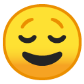 Как сделать отрицательные предложения
Past Simple по схеме идентичен Present Simple , поэтому, в отрицании нам нужен снова вспомогательный глагол do, только в прошедшем времени- did 
Схема:                       + didn’t  + действие 
! Никаких окончаний у глагола нет 
I didn’t work yesterday 
She didn’t call me 
They didn’t do yoga last month
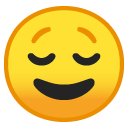 Как задавать вопросы
Схема :       Did +       + действие ?
 Помните, что к глаголу (действия ) никакие окончания не нужны! 
Did you go for a walk yesterday?
Did she go to the party last night?
Did he post anything to Facebook? 
Did they buy a puppy two days ago?
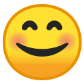 Служебные слова в past simple
Last – прошлый (last Monday - прошлый понедельник, last month -  в прошлом месяце) 
Ago – назад ( two weeks ago – две недели назад, one year ago – год назад) 
Yesterday – вчера 
The day before yesterday – позавчера 
In 1985 – в 1985 году
Past Simple / Present Perfect